Academic Planning Summit
Degree Proposal, Review and 
Approval Process
June 6, 2017
CSU Chancellor’s Office
[Speaker Notes: The California State University]
Design: Sources and Resources
Degree Proposal Template
Tips Document


http://www.calstate.edu/app/


Link: New Program Development
Program Proposal Template and Tips 2017
Developing the Degree Proposal
Program Type
Program Identification
Program Overview and Rationale
Curriculum*
Societal and Public Need
Student Demand 
Existing Support Resources
Additional Support Resources Required
Self-support Programs*
Sections of the Template
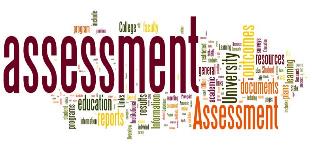 Assessment
Curriculum Map
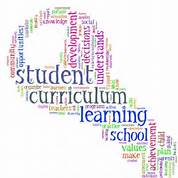 Section 4: Curriculum
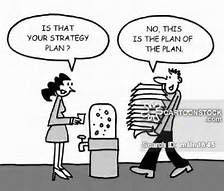 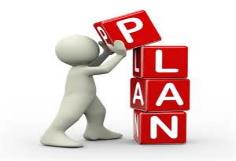 Comprehensive Assessment Plan
Sample – MS Nutrition
Where is the comprehensive program assessment plan template located?
http://www.calstate.edu/app
What if we don’t change at all and something magical happens?
Curriculum Map Template
Sample Curriculum Map
What do reviewers look for?
Program Proposal Review Criteria - Highlights
Complete

Succinct responses to the prompts

Coherent catalog description
	clear admission requirements
	all required courses listed
	accurate unit counts
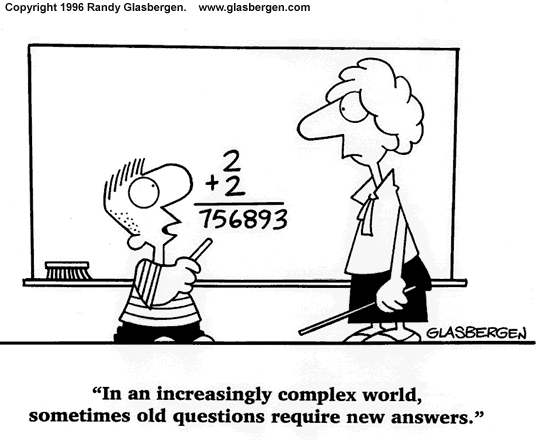 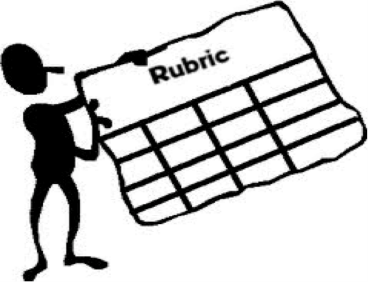 Assessment Plan
	all assessment sections addressed
	measureable SLOs
	activity to measure learning outcome is VALID
You will be evaluated on how well you handle this thing.
Students will develop an appreciation for and understand the development of psychological theories, including their origins.
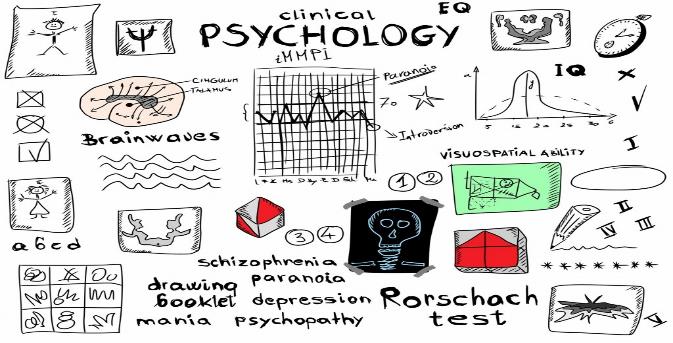 Example of a non-measureable SLO
SLO: Students will describe and summarize the
development of psychological theories, including their origins and alterations.



Assessment: True/False Exam
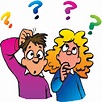 Example – Measurable SLO and Invalid Assessment Activity
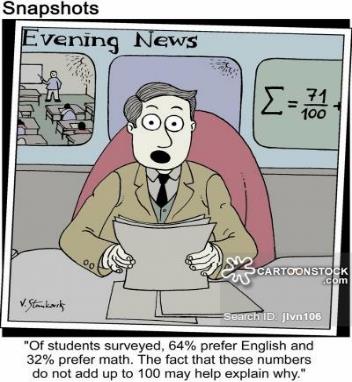 Student Demand
	compelling evidence
		surveys – current data
		petitions
		enrollment trends
		letters
Approvals
	documentation with signatures
Self-Support
	criteria to qualify as self-support are met
	complete and reasonable
	budget with accurate calculations
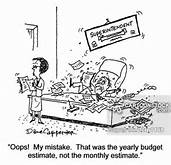 Elizabeth Adams
Associate Vice President, Undergraduate Studies

CSU Northridge
Campus Perspective
AVP role

Typical assistance needed

Approval process

Facilitation of CO feedback

Additional perspectives
Campus Perspective
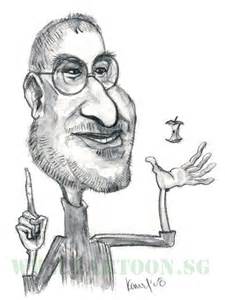 Just one more thing!
Include copies of any contracts or agreements made between parties with an interest in operating the proposed program. 

Other parties may include academic departments, academic institutions, foundations, vendors or similar. Please include a copy of the agreement and an e-mail or other evidence that the campus attorney has approved the agreement.
Contracts Associated with Degree Programs
For specific information, please 
check the handout in the folder.
4+1 Programs (Blended)
Simplify
Simplify
Simplify
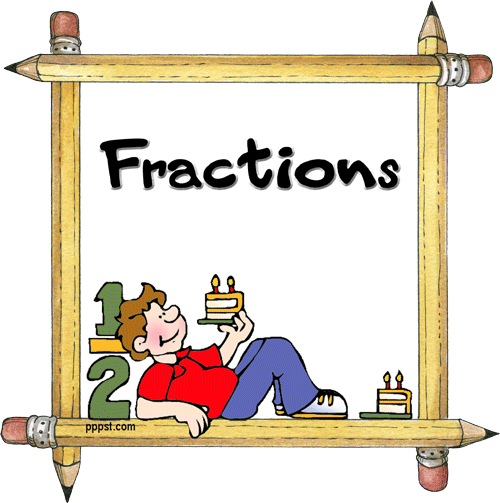 Important Words
Audience Participation
Questions?